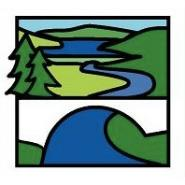 Enrichment Homework
Summer 1
Year Group:      7
Subject:    Computing
Link to learning:
Last half term Year 7 have been programming using Scratch. They have been using all four constraints of programming, sequence, selection, variable and iteration
Task: 
To design a scratch program that using variables, iteration, sequence and selection.
Expectations:

To design a program on Scratch, sharing the program with Mrs O’kane jenna.mason@school360.co.uk
Include a written description of your program in your Enrichment book which must be a minimum of ½ A4 page. 
Include screenshots of your scratch program in your Enrichment book.
Due date:
Monday 
22nd May